Beam-off and in beam L6D6 gain shift
M. Mastromarco, P. Mastinu, P. Milazzo, F. Mingrone, L. Tassan-Got
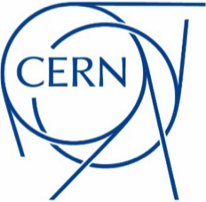 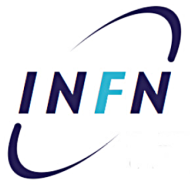 11/28/2017
M. Mastromarco @ n_TOF Collaboration meeting
1
First hint of a gain shift
L6D6_F @ 1300 V, 88Y + 137Cs
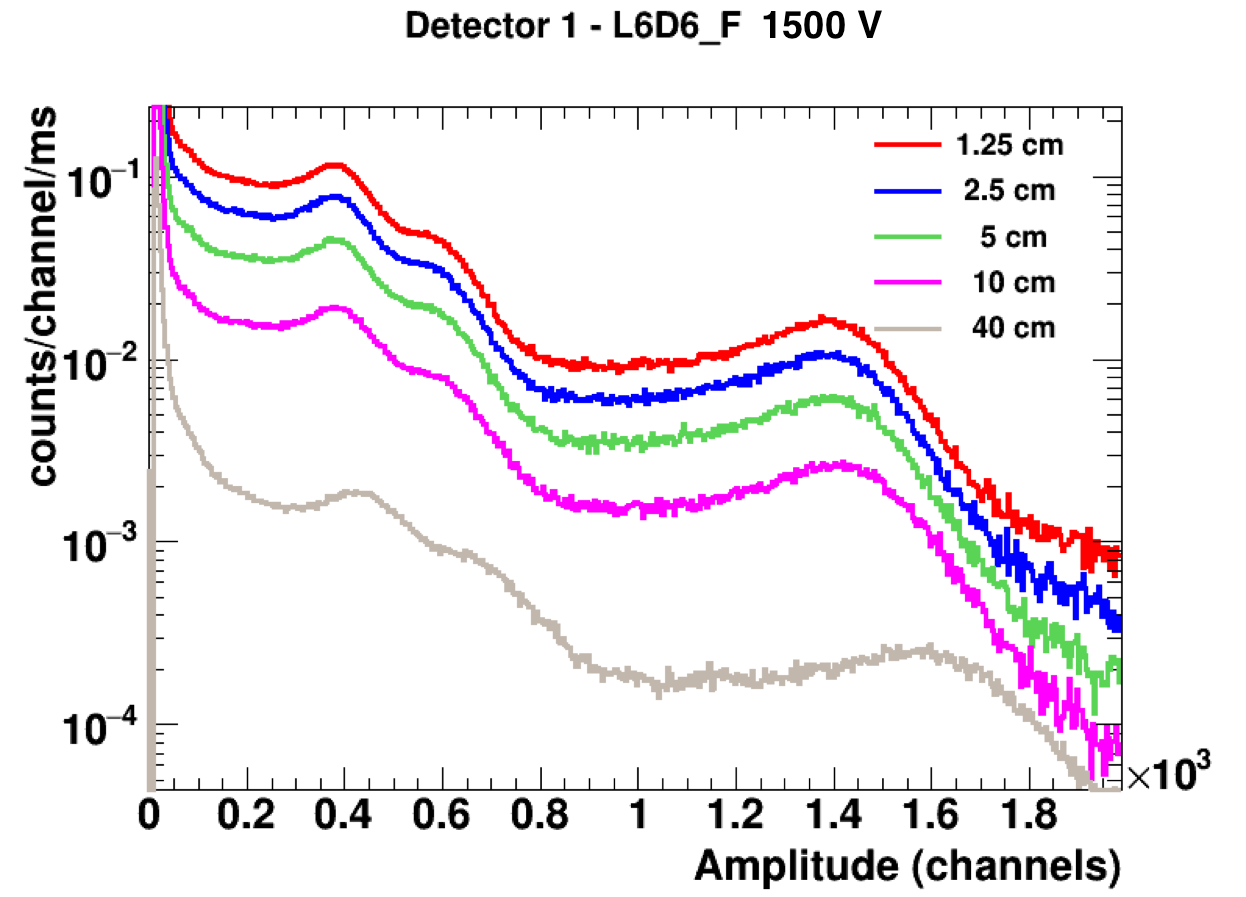 L6D6_F @ 1500 V, 88Y + 137Cs
From closer at 1.25 cm (≈ 20 kHz) to farther at 70 cm (≈ 200 Hz):  Δg ≈ 12 %
11/28/2017
M. Mastromarco @ n_TOF Collaboration meeting
2
[Speaker Notes: Following a preliminary tests for the Cm measurement done at the end of January 2017 in EAR2, an anomalous behaviour was observed in the L6D6 detectors. A gain shift is present when the count rate changes as shown here. This change in the gain is also present at higher high voltage .]
Testing the old L6D6s
Apart the L6D6_L the old detectors do not present any significant  shift in the gain.
11/28/2017
M. Mastromarco @ n_TOF Collaboration meeting
3
[Speaker Notes: For this reason, a campaign of measurement has been launched to investigate the problem. As a first check, we made the same type of measurements with detectors A, B, D and L, the ones used in EAR1 for the 2016 capture campaigns. As can be seen the gain of the A, B and D detectors appears to either not or slightly suffer from the rate effect. The gain of detector L, on the contrary, is affected by the increasing of the counting rate.]
Swapping PMT+V.D. of A and L
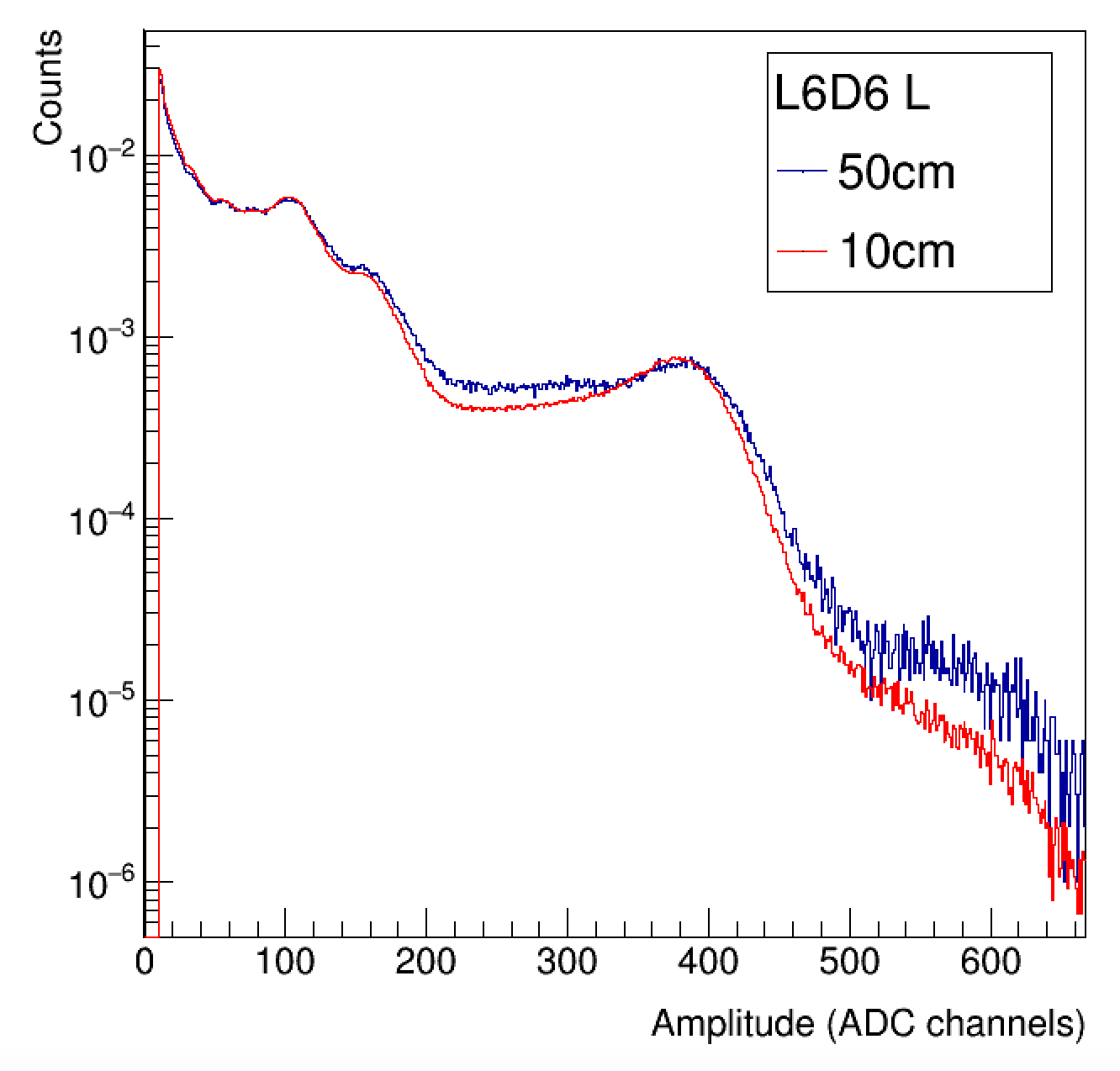 11/28/2017
M. Mastromarco @ n_TOF Collaboration meeting
4
Swapping back the V.D. of A and L
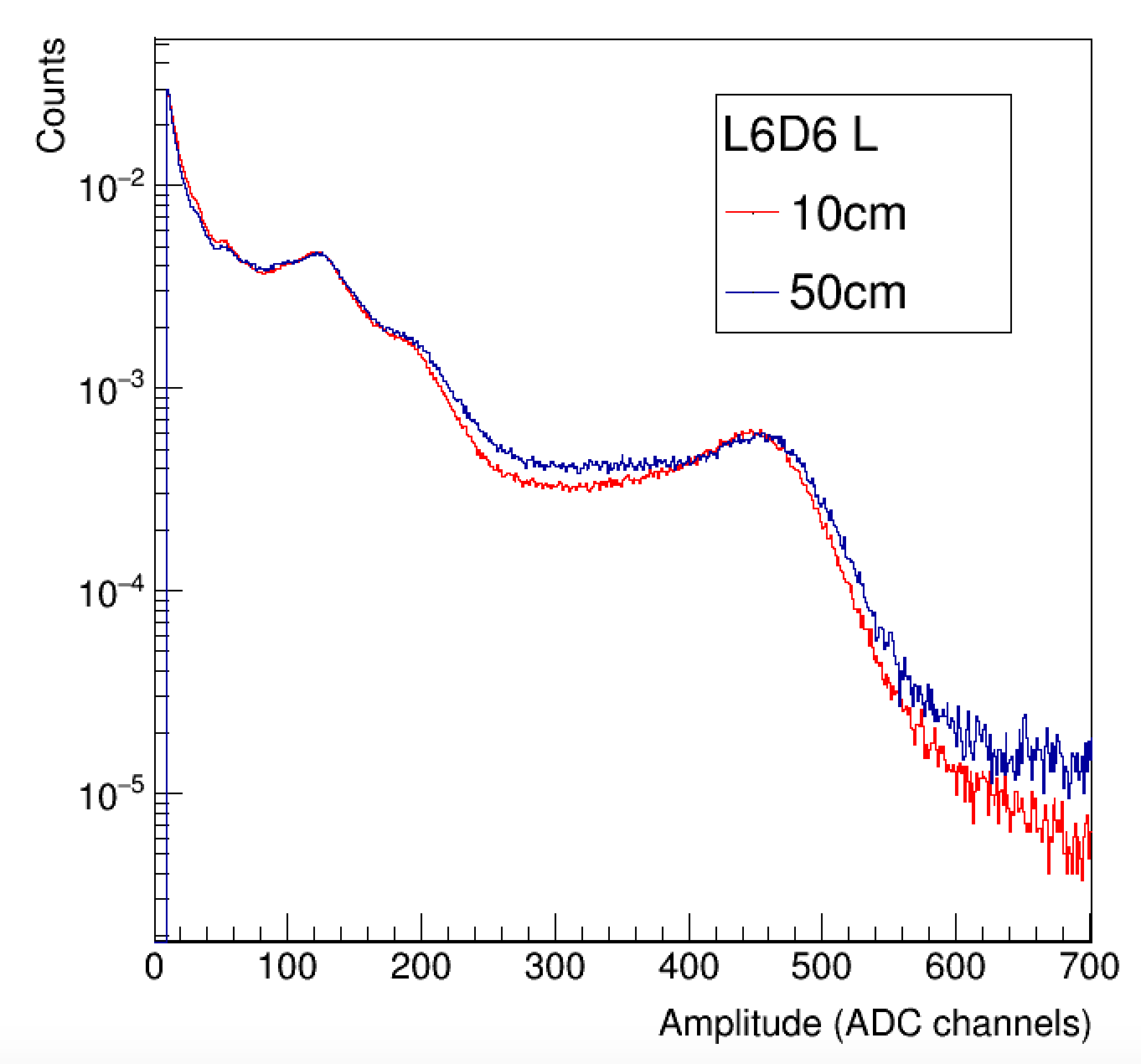 11/28/2017
M. Mastromarco @ n_TOF Collaboration meeting
5
[Speaker Notes: Also swapping again the V.D. between the two detectors the problem is still present in L6D6_A. You can conclude that the main responsible of this effect is the PMT.]
Rate Effect
Il problema visto con la sorgente potrebbe essere dovuto alla resistività del catodo e quindi alla sua costante di tempo di ricarica. Questo lo dovremmo ridurre con il catodo a SbCs

 In pulsed applications there is a hysteresis effect in the PMT which produces a change in the pulse height with the count rate;

 It is not directly related to the count rate; 

 It depends on the mean anodic current which in turn itself a function of the count rate [1].


[1] https://my.et-enterprises.com/pdf/Understanding%20Pmts.pdf
11/28/2017
M. Mastromarco @ n_TOF Collaboration meeting
6
Test: LIGHT switched ON/OFF
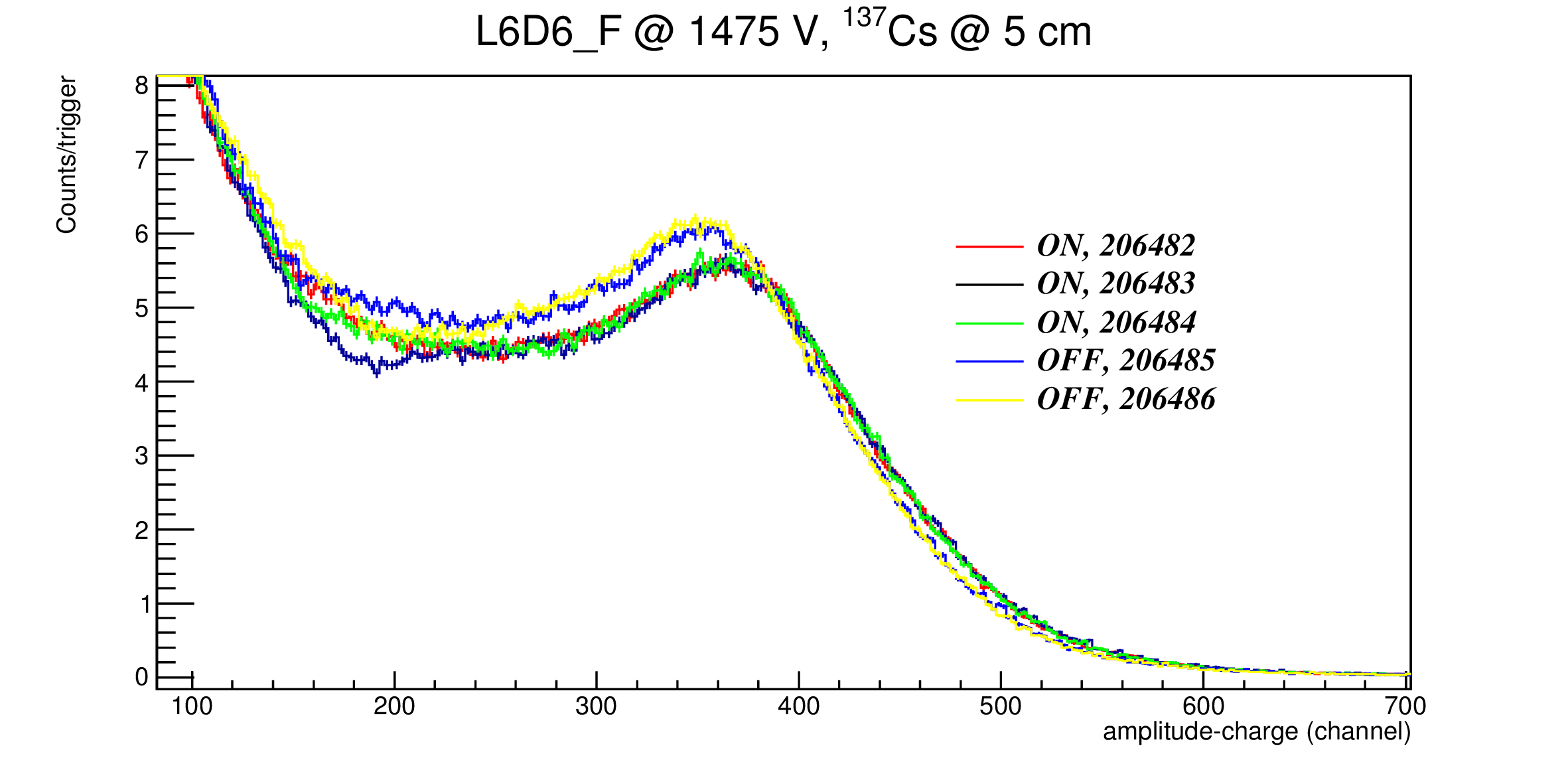 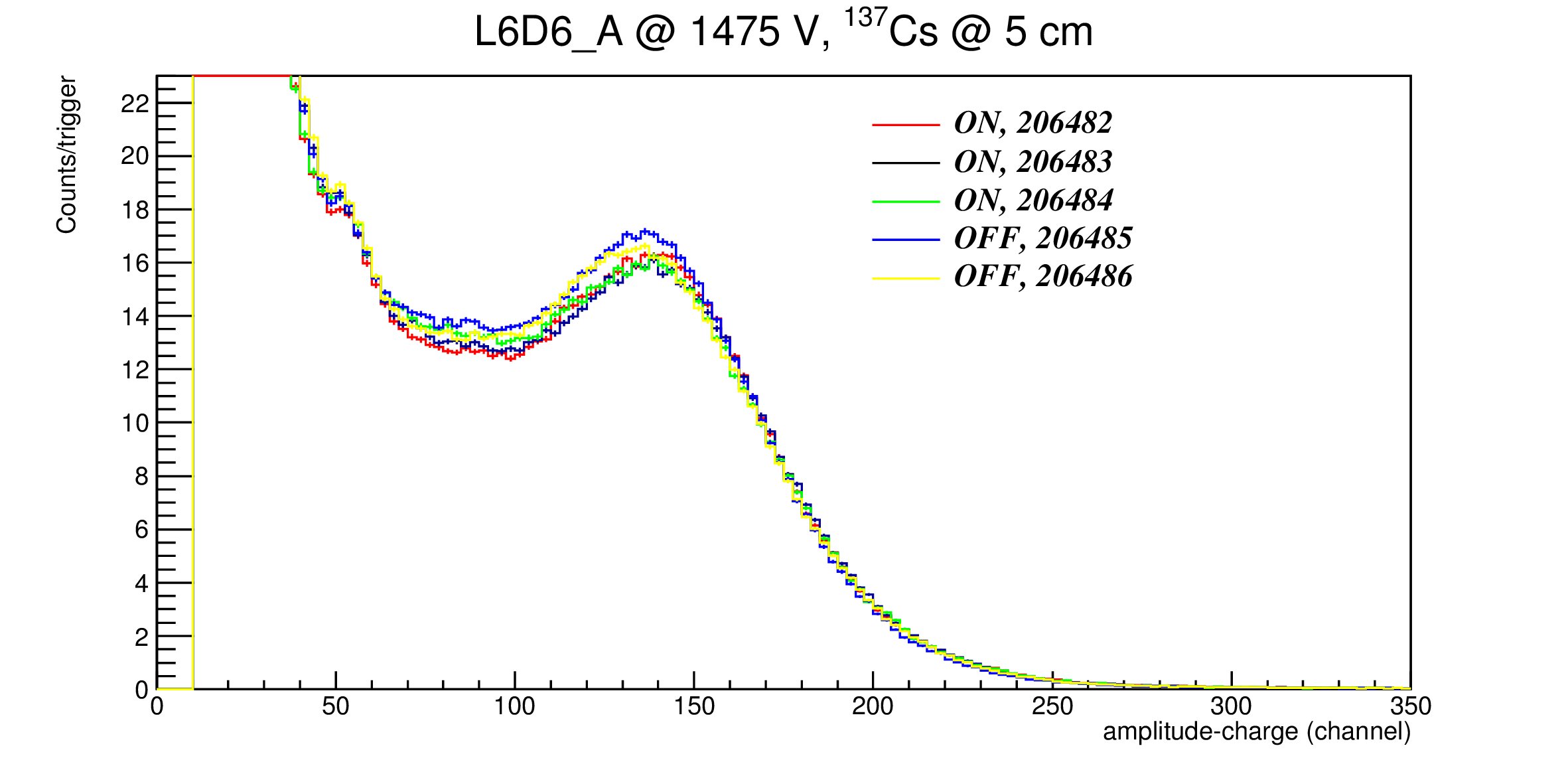 Δg ~ 1 %
Δg ~ 8 %
11/28/2017
M. Mastromarco @ n_TOF Collaboration meeting
7
[Speaker Notes: In order to verify this, several test have been performed by switching ON and OFF the light in the experimental area 2. The result are here shown. There is a systematic effect when light is ON…. From now on all the test and measurements have been performed with light switched OFF.]
Once upon a time…
Late January: test for the Cm-measurement experimental setup -> first indication of a gain shift;

February and March: investigation on the cause of the shift and all possible influences;

Several test have been performed to find the cause of this shift; among the main candidate: the light shielding and the rate effect;

Try to find a possible solution to the rate effect: “ageing”.
11/28/2017
M. Mastromarco @ n_TOF Collaboration meeting
8
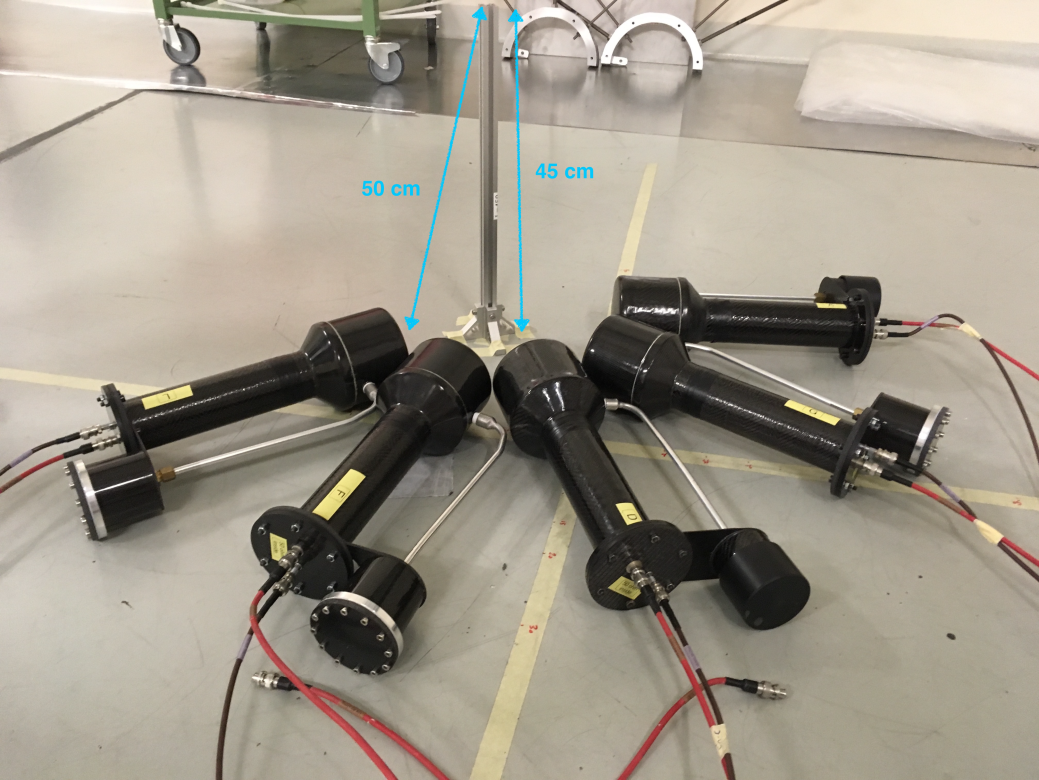 Experimental setup
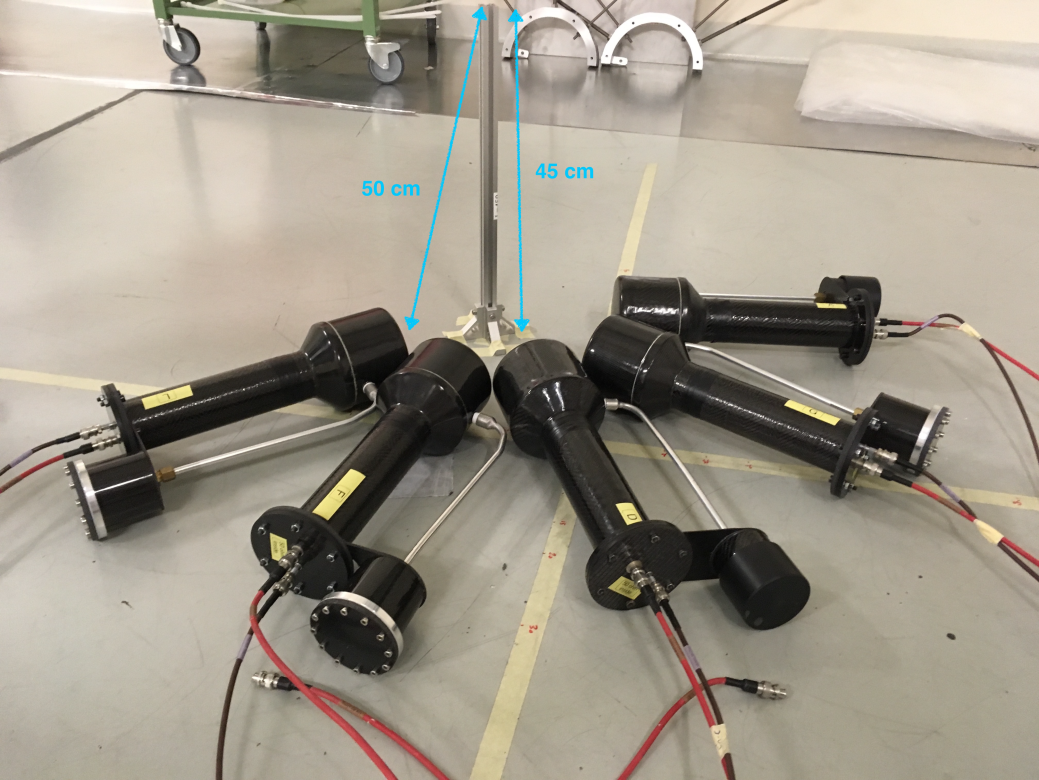 11/28/2017
M. Mastromarco @ n_TOF Collaboration meeting
9
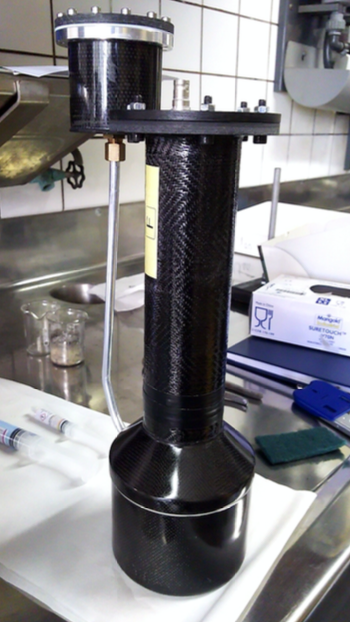 11/28/2017
M. Mastromarco @ n_TOF Collaboration meeting
10
Ampl. spectra: before/after ageing
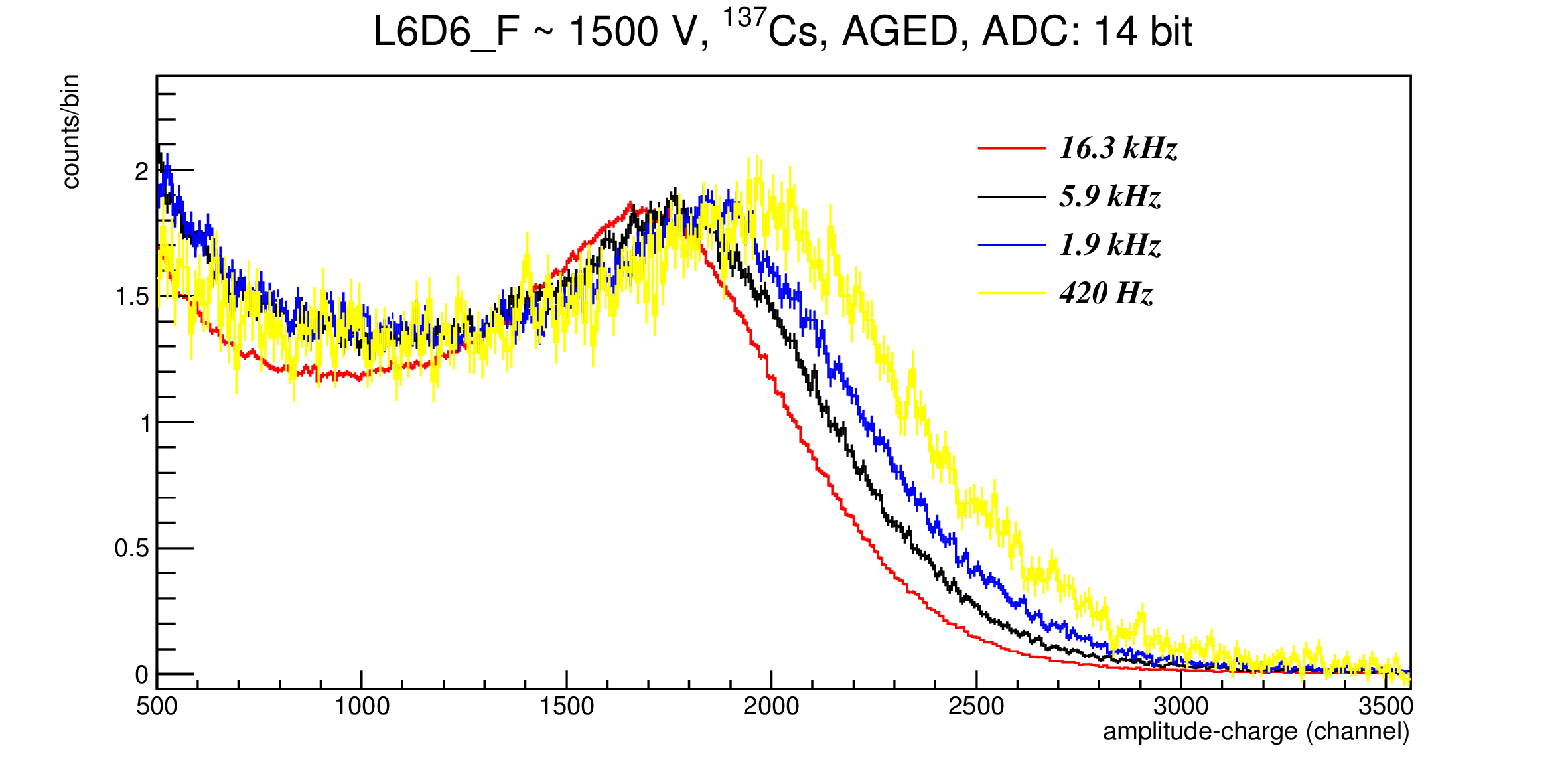 11/28/2017
M. Mastromarco @ n_TOF Collaboration meeting
11
Ampl. spectra: before/after ageing
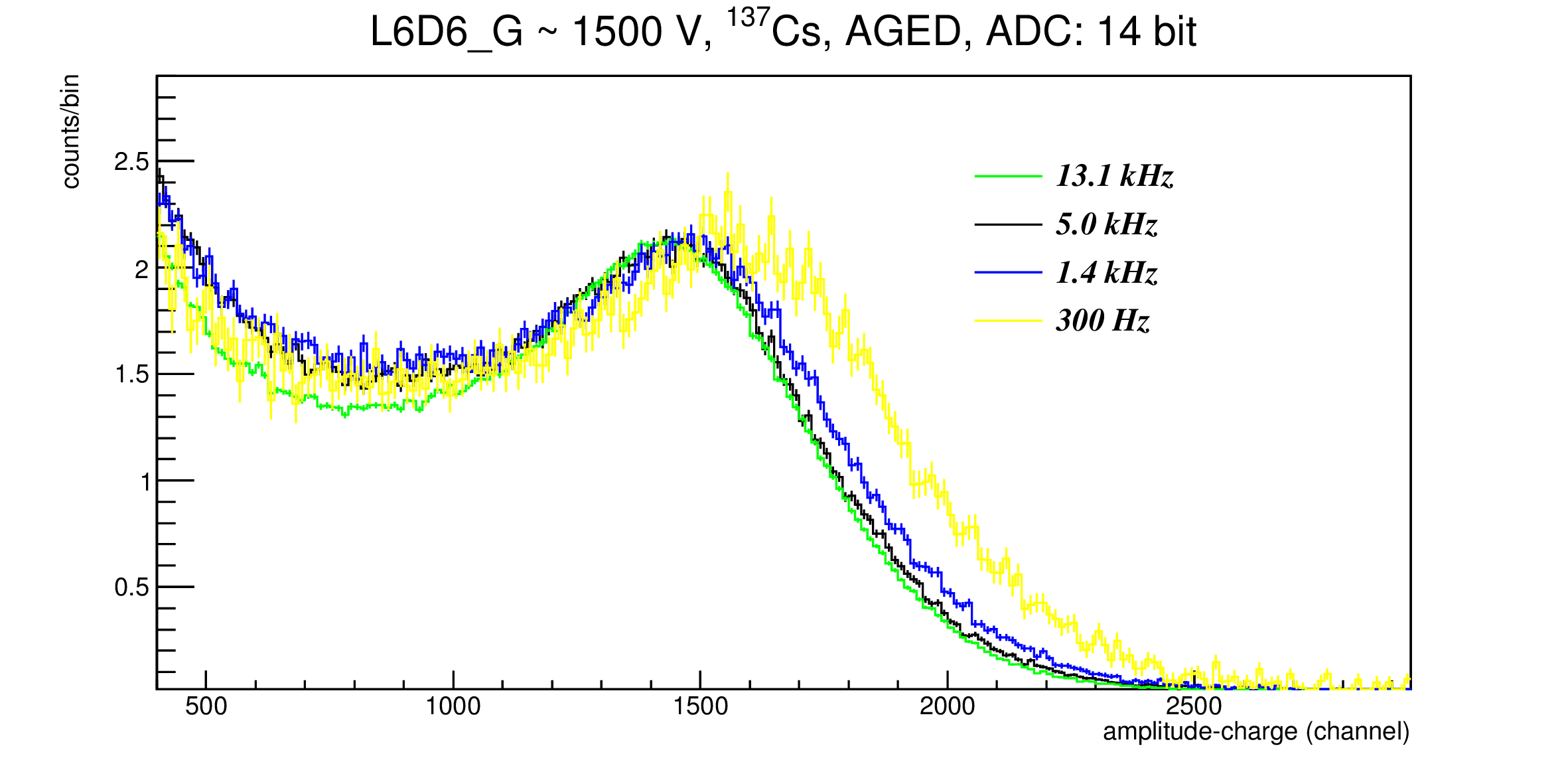 11/28/2017
M. Mastromarco @ n_TOF Collaboration meeting
12
Area 2, in beam test: Second week of May measurements
In the measurements performed in May we placed three LNL detectors (A, G and L) and the four BICRON detectors closer and farther from a gold sample in order to obtain different counting rates. Then, we looked to the amplitude spectra at both sides of the saturated resonance (the time-of-flight intervals were chosen to have similar counting rates) and at the thermal region.
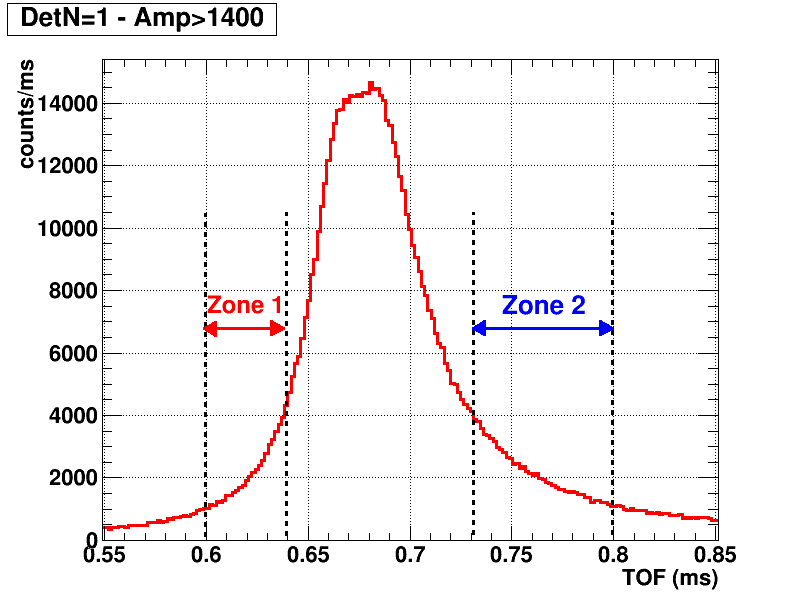 11/28/2017
M. Mastromarco @ n_TOF Collaboration meeting
13
[Speaker Notes: Termico 4 -8 ms
Cascadas mismas resoncia 
Mismo rango de cuentas no deberia  d haber pile up y si lo hay lo hay en los dos
En el termico las tasas son 10 veces menores]
6- Second week of May measurements
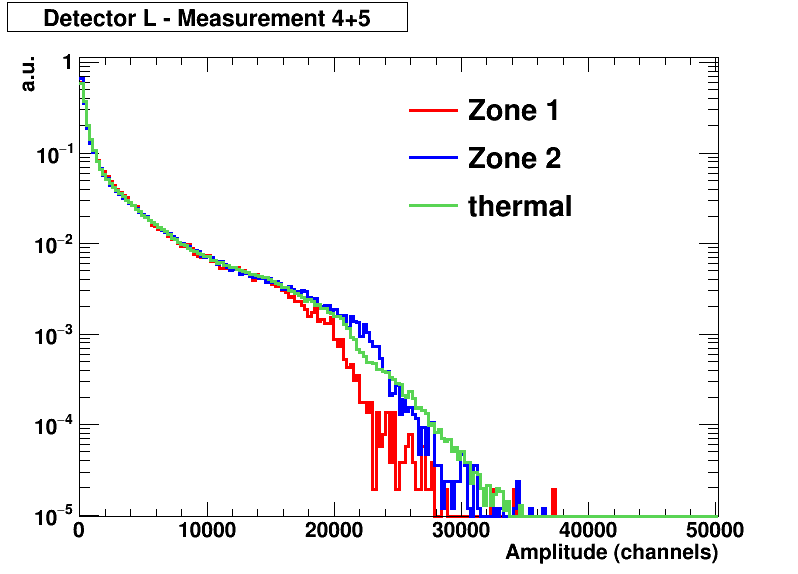 3100 counts/ms in the plateau of the saturated resonance
background
Amplitude spectra normalized to the same area
11/28/2017
M. Mastromarco @ n_TOF Collaboration meeting
14
6- Second week of May measurements
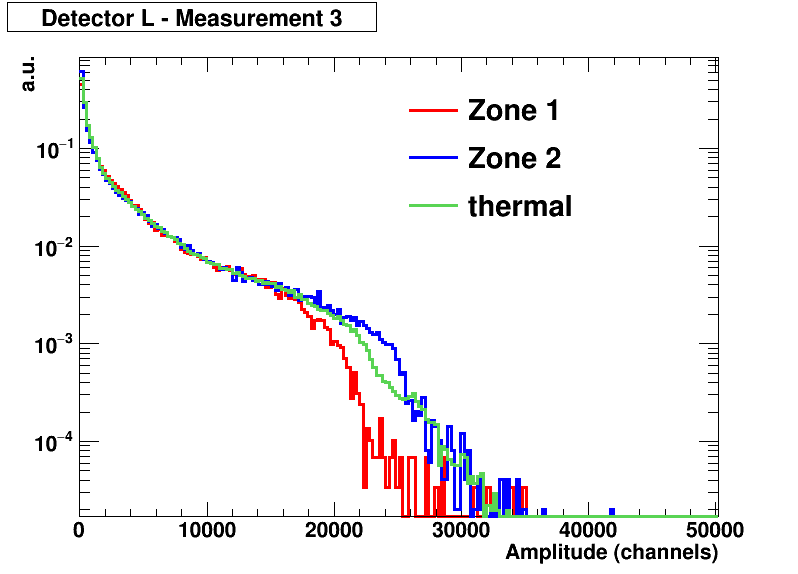 5000 counts/ms in the plateau of the saturated resonance
background
Amplitude spectra normalized to the same area
11/28/2017
M. Mastromarco @ n_TOF Collaboration meeting
15
[Speaker Notes: Falta valore sShift pero imagino que sera un un 10%]
Gain shift in beam
Problema: l’aumento di guadagno sotto fascio può essere spiegato con la caduta sul partitore e potrebbe essere risolto con il partitore attivo
11/28/2017
M. Mastromarco @ n_TOF Collaboration meeting
16
Bump signal
Light collection or impedance adaptation ??
11/28/2017
M. Mastromarco @ n_TOF Collaboration meeting
17
New PMT and Voltage divider by ET
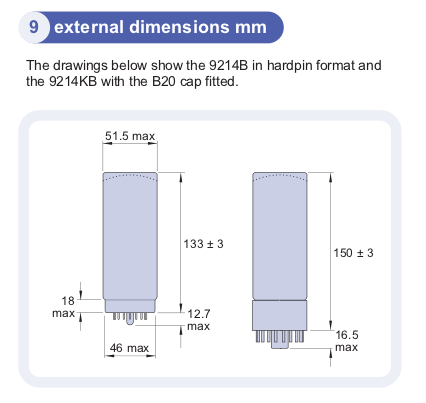 PMT: 9214 QSB with SbCs dynodes to minimise rate effect;
VD: E238 ASN2 active voltage divider
11/28/2017
M. Mastromarco @ n_TOF Collaboration meeting
18
Test
Black box for the beam-off tests with a laser source
Test con sorgente


At the 10 m beam line at GEEL ? (necessario per tests sotto fascio. Linea a 10 m ?)
11/28/2017
M. Mastromarco @ n_TOF Collaboration meeting
19